Pokémon card instructions!!
add an image in the top right box
fill out the text fields
major accomplishments: don’t worry too much about finding their “biggest” accomplishment, just list anything you find cool
Fields: what type of math did they generally work on?
Biographical information: can include the dates they were alive, where they’re from, education, family info, side gigs, or anything else you find interesting
Fun fact: put something you want to share during our round of lightening fun facts
Send your slides to kgravel@mit.edu, edb22@mit.edu, and M14301-teachers@esp.mit.edu
name
picture
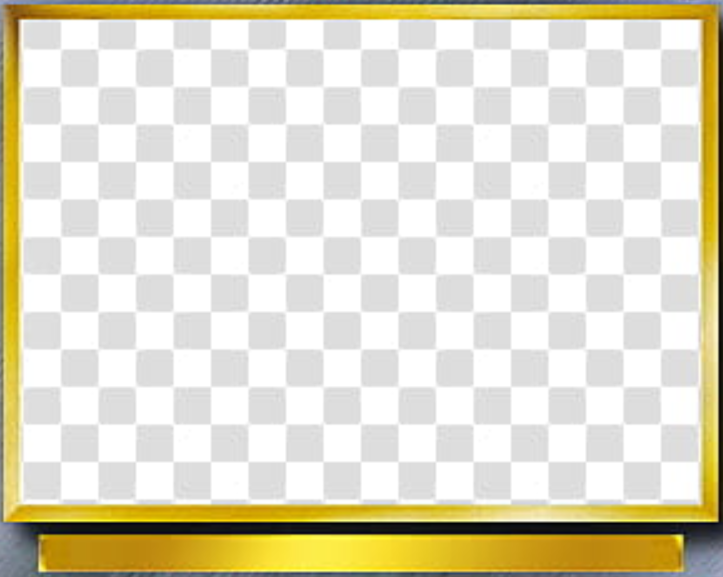 Major accomplishments:
Other biographical info:
Field(s):
Fun fact: